BÁO CÁO NGHIÊN CỨU KHOA HỌC
CÁC YẾU TỐ ẢNH HƯỞNG ĐẾN 
QUYẾT ĐỊNH MUA TÚI PHÂN HỦY SINH HỌC CỦA
NGƯỜI TIÊU DÙNG TRÊN ĐỊA BÀN HÀ NỘI
Nhóm nghiên cứu: 
Vũ Thị Lanh
Đặng Thị Thùy Linh
Cao Thị Thanh Tâm
Giảng viên hướng dẫn: 
TS. Nguyễn Bích Thủy
NỘI DUNG BÁO CÁO
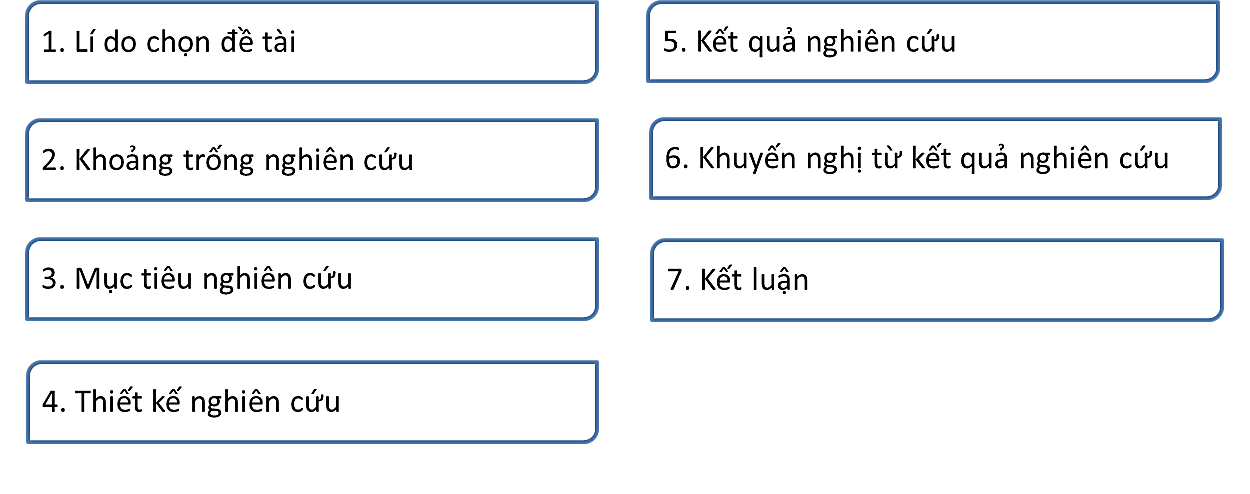 1. LÍ DO CHỌN ĐỀ TÀI
4 lí do
2. KHOẢNG TRỐNG NGHIÊN CỨU
→ Đề tài: “Các yếu tố ảnh hưởng đến quyết định mua túi PHSH của NTD trên địa bàn Hà Nội”.
3. MỤC TIÊU NGHIÊN CỨU
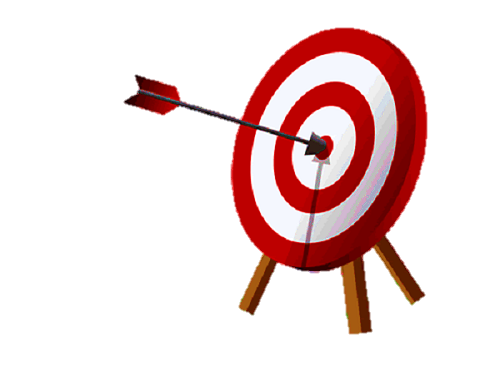 4. THIẾT KẾ NGHIÊN CỨU
4.1 Quy trình nghiên cứu
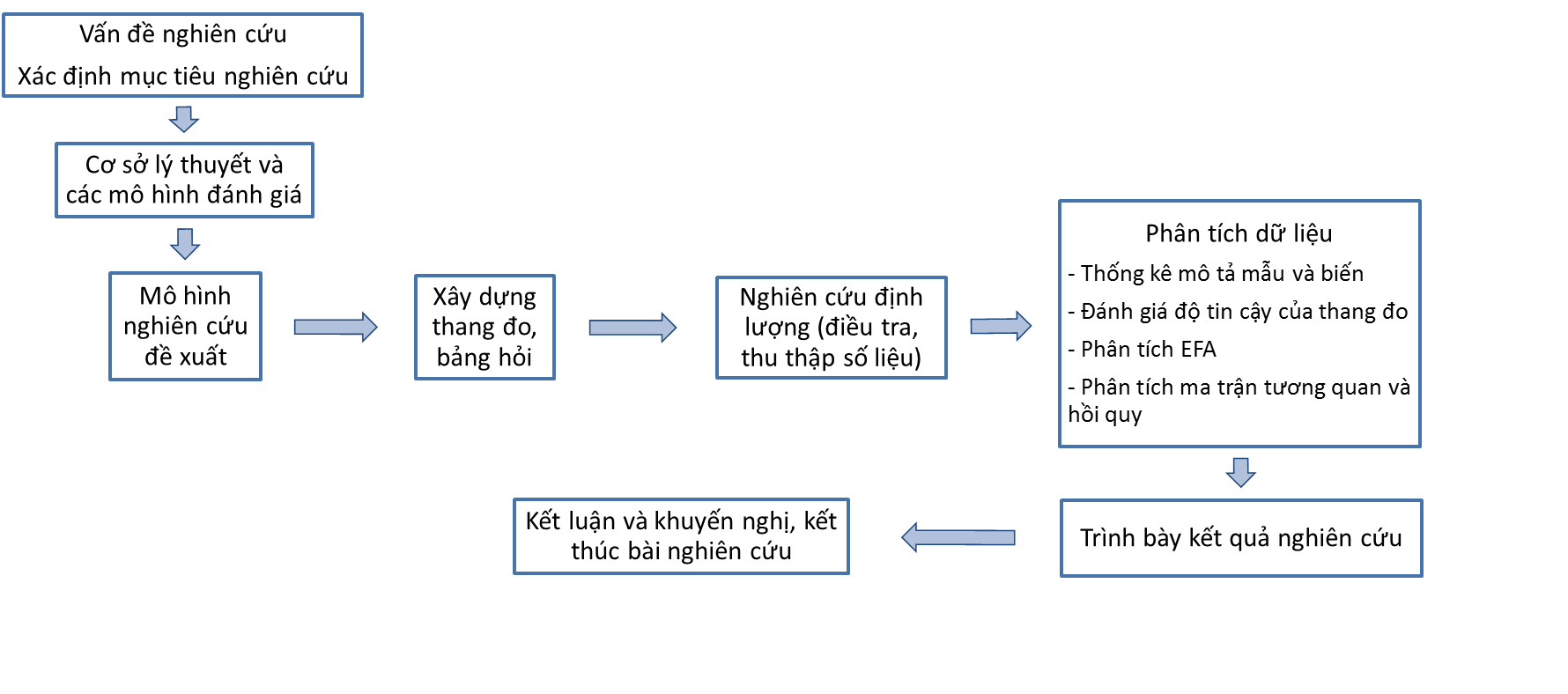 Hình 1. Quy trình nghiên cứu
Nguồn: Nhóm tác giả
4. THIẾT KẾ NGHIÊN CỨU
4.2. Mô hình nghiên cứu và giả thuyết nghiên cứu
Yếu tố cá nhân NTD
Biến kiểm soát:
Giới tính
Tuổi
Thu nhập
Học vấn
QUYẾT ĐỊNH MUA TÚI PHÂN HỦY SINH HỌC CỦA NGƯỜI TIÊU DÙNG TRÊN ĐỊA BÀN HÀ NỘI
Yếu tố tâm lý NTD
Yếu tố hoàn cảnh
Yếu tố nhóm tham khảo
Hình 2. Mô hình nghiên cứu đầy đủ các yếu tố ảnh hưởng đến quyết định mua túi phân hủy sinh học của người tiêu dùng trên địa bàn Hà Nội
Nguồn: Nhóm tác giả
4. THIẾT KẾ NGHIÊN CỨU
4.2. Mô hình nghiên cứu và giả thuyết nghiên cứu
Các giả thuyết nghiên cứu: 8 giả thuyết
H1: Yếu tố tâm lý NTD
H2: Yếu tố cá nhân NTD
tác động tích cực đến quyết định mua túi phân hủy sinh học của người tiêu dùng trên địa bàn Hà Nội
H3: Yếu tố nhóm tham khảo
H4: Yếu tố hoàn cảnh
4. THIẾT KẾ NGHIÊN CỨU
4.2. Mô hình nghiên cứu và giả thuyết nghiên cứu
Các giả thuyết nghiên cứu: 8 giả thuyết
H5: Phụ nữ
có quyết định mua túi phân hủy sinh học 
cao hơn
đàn ông
H6: Người trẻ
người cao tuổi
H7: Người có trình độ học vấn cao hơn
người có trình độ học vấn thấp hơn
H8: Người có thu nhập cao hơn
người có thu nhập thấp hơn
4. THIẾT KẾ NGHIÊN CỨU
4.3. Phương pháp nghiên cứu
5. KẾT QUẢ NGHIÊN CỨU
5.1. Thực trạng sử dụng bao bì phân hủy trên thế giới và Việt Nam những năm gần đây
5.1.1. Luật cấm sử dụng túi nilon tại một số quốc gia trên thế giới
5.1.2. Thị trường nhựa sinh học châu Âu
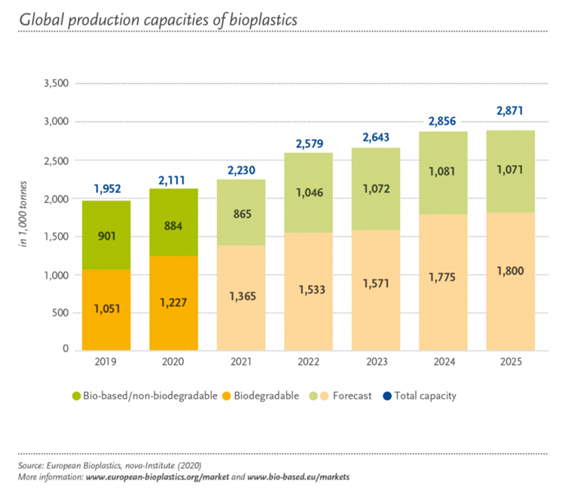 Nhiều quốc gia đã ban hành lệnh cấm sử dụng túi nilon, yêu cầu người tiêu dùng phải trả tiền mua túi nilon khi mua hàng... Ví dụ: Queensland, Australia; New York, Mỹ...
Việt Nam chưa có lệnh cấm, nhưng nhà nước có nhiều biện pháp khuyến khích hạn chế rác thải nhựa
Hình 3.2. Cập nhật Thị trường nhựa sinh học Châu Âu 2020
Nguồn: European Bioplastics
5. KẾT QUẢ NGHIÊN CỨU
5.2. Tổng quan về thị trường bao bì phân hủy ở Việt Nam
5.2.1. Cung thị trường
5.2.2. Cầu thị trường
5.2.3. Giá cả
Sản phẩm thân thiện thay thế cho đồ nhựa
Lĩnh vực ăn uống: Highlands Coffee, The Coffee House..
Các siêu thị, cửa hàng: Vinmart, BigC, Circle K,...
Lĩnh vực khách sạn, bệnh viện: Bệnh viện Đa khoa Bảo Sơn, Khách sạn Daewoo, Khách sạn Lotte
Nhiều DN nhựa: sản xuất sản phẩm có khả năng phân hủy
Xuất hiện nhiều thương hiệu: công ty TNHH Greensun (Hồ Chí Minh), CTCP Haplast, CTCP Nhựa An Phát Xanh - An Phát Bioplastics,...
Dòng sản phẩm AnEco của An Phát
Bảng 1. Giá túi phân hủy sinh học trên thị trường do nhóm tác giả tổng hợp
5. KẾT QUẢ NGHIÊN CỨU
5.3. Thống kê mô tả
Bảng 2. Kết quả khảo sát các biến nhân khẩu học
Nguồn: Tổng hợp từ SPSS 20
5. KẾT QUẢ NGHIÊN CỨU
5.4. Kiểm định thang đo
Bảng 3. Kiểm định thang đo nhóm yếu tố tham khảo
5. KẾT QUẢ NGHIÊN CỨU
5.4. Kiểm định thang đo
Bảng 4. Kiểm định thang đo nhóm yếu tố hoàn cảnh
5. KẾT QUẢ NGHIÊN CỨU
5.4. Kiểm định thang đo
Bảng 5. Kiểm định thang đo nhóm yếu tố cá nhân NTD
5. KẾT QUẢ NGHIÊN CỨU
5.4. Kiểm định thang đo
Bảng 6. Kiểm định thang đo nhóm yếu tố tâm lý NTD
5. KẾT QUẢ NGHIÊN CỨU
5.4. Kiểm định thang đo
Bảng 7. Kiểm định quyết định mua
5. KẾT QUẢ NGHIÊN CỨU
5.4. Kiểm định thang đo
Như vậy, sau kiểm định Cronbach’s Alpha, có 2 biến thuộc nhóm yếu tố cá nhân (CN4, CN6) cần phải được loại bỏ trước khi đưa vào kiểm định giả thuyết.
	Bảng thống kê kết quả tổng hợp lần kiểm định cuối cùng của từng nhóm biến như sau:
5.5. Kiểm định nhân tố khám phá EFA
5.5.1. Kiểm định cho biến độc lập
Bảng 8.  Ma trận xoay các nhân tố (Lần 1)
Bảng 9. Ma trận xoay các nhân tố (Lần 2)
5.5. Kiểm định nhân tố khám phá EFA
5.5.2. Kiểm định cho biến phụ thuộc
Bảng 10. Kiểm định nhóm nhân tố EFA cho biến phụ thuộc
5. KẾT QUẢ NGHIÊN CỨU
5.6. Kiểm định tương quan Pearson
Sig TK và Sig HC với sig QĐ < 0.05. 
→ Có mối liên hệ tuyến tính với biến QĐ (giữ lại).

 Sig CN và Sig TL với sig QĐ > 0.05. 
→ Không có mối liên hệ tuyến tính với biến QĐ (giữ lại).
.008
0.14
.164
.561
5. KẾT QUẢ NGHIÊN CỨU
5.7. Mô hình hồi quy tuyến tính
Mô hình hồi quy chuẩn hóa β có dạng là: 

(Trong đó: ß1, ß2, ß3, ß4 là các hệ số hồi quy)
QĐ = ß1TK1 + ß2HC2 + ß3CN3 + ß4TL4 + e
5.7. Mô hình hồi quy tuyến tính5.7.1. Kiểm tra các giả định
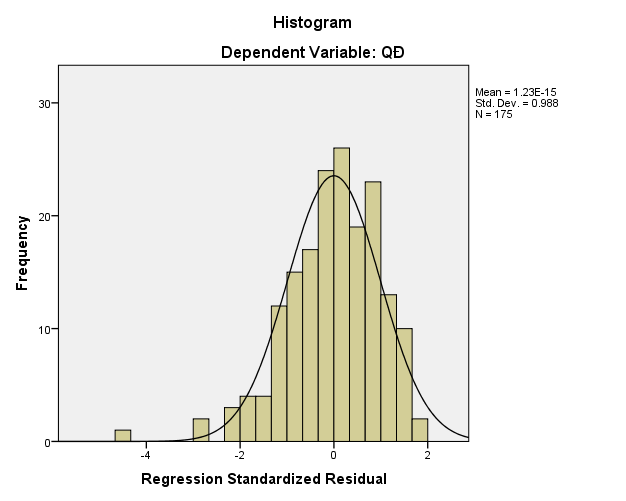 5.7. Mô hình hồi quy tuyến tính5.7.1. Kiểm tra các giả định
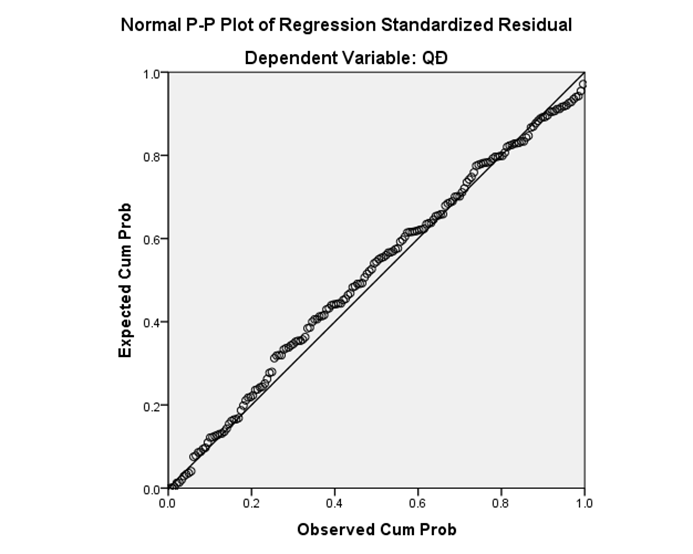 Giả định về phân phối chuẩn của phần dư
Các điểm phân vị trong phân phối của phần dư tập trung thành một đường chéo.
→ KL: Giả định phân phối chuẩn của phần dư không bị vi phạm.
5.7. Mô hình hồi quy tuyến tính5.7.1. Kiểm tra các giả định
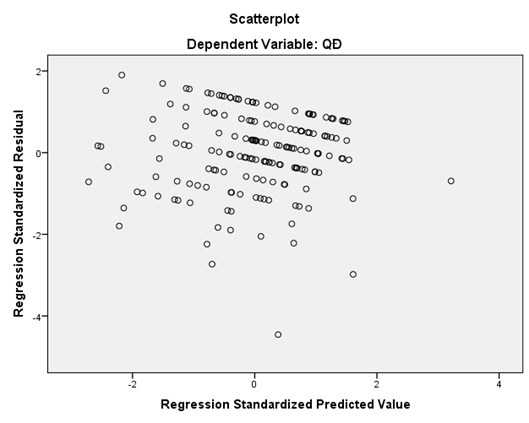 Kiểm tra vi phạm liên hệ tuyến tính
Các điểm trên đồ thị phân tán rất ngẫu nhiên trong một vùng xung quanh đường thẳng đi qua tung độ 0. 
→ KL: Giả định liên hệ tuyến tính không bị vi phạm.
5.7. Mô hình hồi quy tuyến tính5.7.1. Kiểm tra các giả định
Giả định về tính độc lập của phần dư
Durbin-Watson = 1.713 <2 
→ Các phần dư không có tương quan chuỗi bậc nhất với nhau.
5.7. Mô hình hồi quy tuyến tính5.7.1. Kiểm tra các giả định
Giả định không có mối tương quan giữa các biến độc lập
VIF lớn nhất  1.399 < 10 
→ Mô hình hồi quy không vi phạm hiện tượng đa cộng tuyến.
5.7. Mô hình hồi quy tuyến tính5.7.2. Kiểm định độ phù hợp của mô hình và ý nghĩa các hệ số hồi quy
Đánh giá sự phù hợp của mô hình
Hệ số R2 hiệu chỉnh 
= 0.068. Mô hình nghiên cứu với mức ý nghĩa rất thấp (6.8%)
Sig =.003 < 0.05. Mô hình hồi quy tuyến tính bội phù hợp với tập dữ liệu và có thể sử dụng được.
5.7. Mô hình hồi quy tuyến tính5.7.2. Kiểm định độ phù hợp của mô hình và ý nghĩa các hệ số hồi quy
Kết quả phân tích hồi quy
.203
.200
.021
-.211
5.7. Mô hình hồi quy tuyến tính5.7.2. Kiểm định độ phù hợp của mô hình và ý nghĩa các hệ số hồi quy
Kết luận về giả thuyết nghiên cứu
5.7. Mô hình hồi quy tuyến tính5.7.2. Kiểm định độ phù hợp của mô hình và ý nghĩa các hệ số hồi quy
Mô hình nghiên cứu điều chỉnh
Phương trình hồi quy đã chuẩn hóa:
QĐ = 0.203*TK + 0.200*HC - 0.211* TL
6. KHUYẾN NGHỊ TỪ KẾT QUẢ NGHIÊN CỨU
6.1. Dự báo cầu thị trường tại VN
Tốc độ chuyển dịch mạnh mẽ của xu hướng “tiêu dùng xanh”.
6.2. Một số kiến nghị dựa trên kết quả nghiên cứu
6.2.1. Đối với Nhà nước
6.2. Một số kiến nghị dựa trên kết quả nghiên cứu
6.2.2. Đối với doanh nghiệp
6.2. Một số kiến nghị dựa trên kết quả nghiên cứu
6.2.2. Đối với người tiêu dùng
7. KẾT LUẬN
7.1. Những điểm sáng trong nghiên cứu
7. KẾT LUẬN
7.2. Hạn chế của nghiên cứu
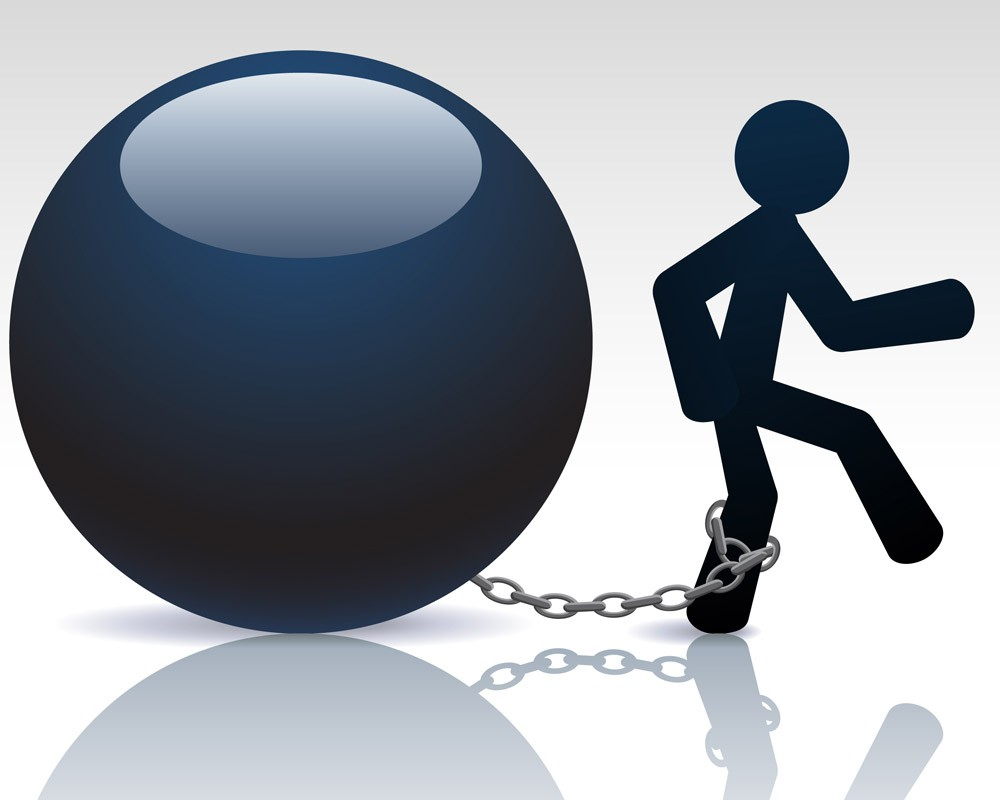 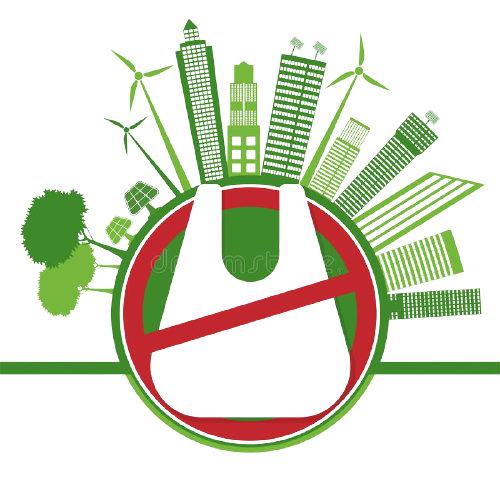 Save earth. Say no to a plastic bag now.
Thank you for listening!